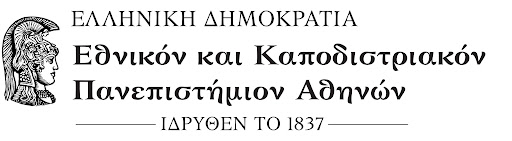 ΧΟΛΗΦΟΡΟ ΣΥΣΤΗΜΑ
Ν ΑΛΕΞΑΚΗΣ
ανατομια - φυσιολογια
παθοφυσιολογια
καλοηθεις παθησεις χοληφορων
    χολολιθιαση
     οξεια χολοκυστιτιδα
     χοληδοχολιθιαση
     λιθιασικη παγκρεατιτιδα
     ειλεος απο χολολιθο
κακοηθεις παθησεις χοληφορων
Ανατομια
primitive midgut
Το κρανιακό τμήμα διαφοροποιείται στο ήπαρ με την ανάπτυξη ηπατοκυττάρων και ενδοηπατικών χοληφορων 
το ουραίο τμημα δημιουργεί τη χοληδόχο κύστη, τα εξωηπατικα χοληφόρα και το κοιλιακό πάγκρεας
ανατομικες παραλλαγες εως στο 30% των ασθενων
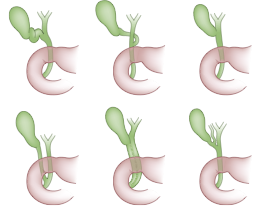 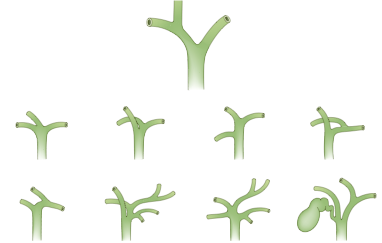 Η χοληδοχος κυστη (ΧΚ) εχει απιοειδές σχημα (50 ml)
μπορει να αποθηκευσει 300 ml χολης 
Ο κυστικος πορος ενωνει την ΧΚ με τον χοληδοχο πορο (CBD) και εχει την σπειροειδη βαλβιδα του Heuser
Ο χοληδ πορος είναι περιπου 7 εκ σε μηκος και <1 εκ σε διαμετρο
Τριγωνο callot/ ηπατοκυστικο τριγωνο
Η ΧΚ αιματωνεται από την κυστική αρτηρία, έναν κλάδο της δεξιάς ηπατικής αρτηρίας στο 95% των ατόμων και βρίσκεται στο τρίγωνο του Callot
Αιματωση Χοληδοχου Πορου
Οι αρτηρίες του χοληφόρου πόρου προκύπτουν από την οπισθο12λικη αρτηρία, τη γαστροδωδεκαδακτυλική αρτηρία, τον δεξιό κλάδο της ηπατικής αρτηρίας και την κυστική αρτηρία
Απεικονιση χοληφορου δενδρου
Απεικόνιση χοληφόρου δένδρου
ERCP
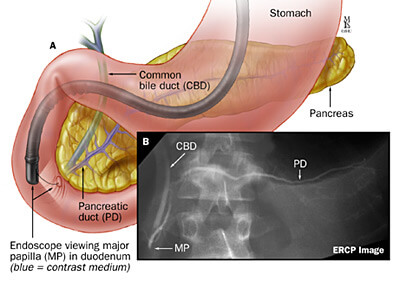 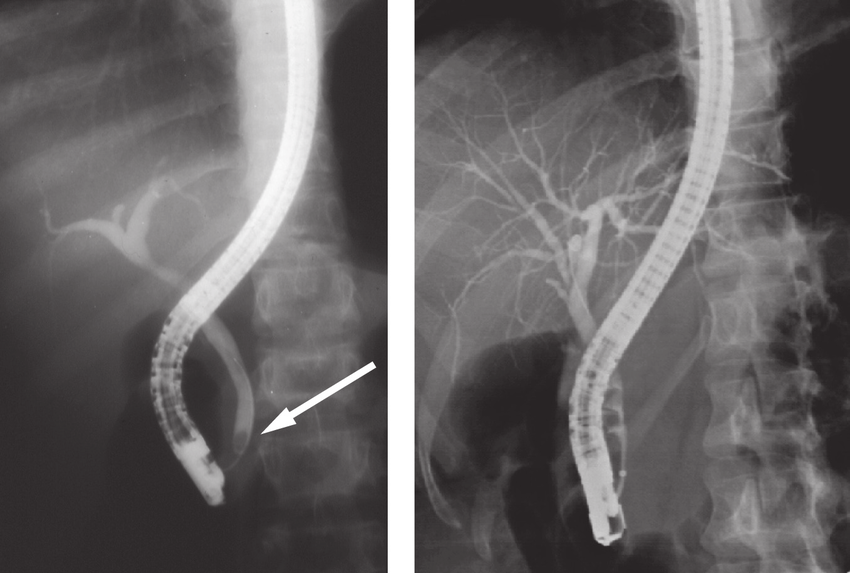 MRCP                               EUS
spy-glass
PTC                                    PET/CT
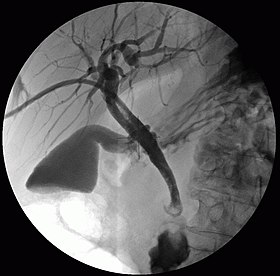 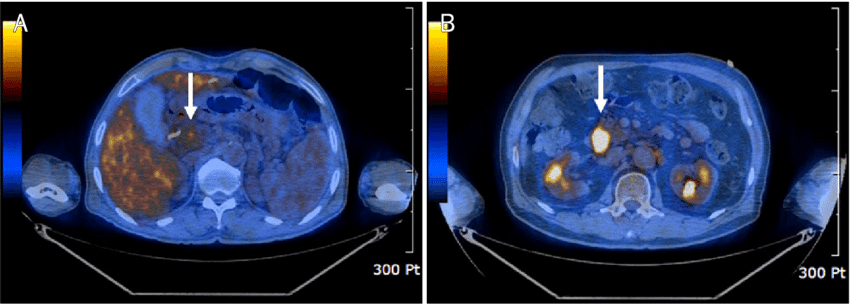 Μικροβιολογια
το χοληφορο δεντρο δεν ειναι απολυτως στειρο
σε λιθιαση ή αποφραξη αυξανεται ο κινδυνος βακτηριακης λοιμωξης

κυριοτερα βακτηρια στις λοιμωξεις 
E Coli
Klebsiella
enterobacter
enterococcus
κυστεις χοληδοχου πορου
Κυστεις ΧΠ
είναι συγγενείς καταστάσεις που περιλαμβάνουν κυστική διαταση  των χοληφόρων πόρων
Σπανιοι στη δυση, περισσοτερο στη ασια
Συμπτωματα στα πρωτα ετη της ζωης
Επιπλοκες: χολαγγειιτιδα, 2% κινδυνος χολαγγειοCA
Κυστεις ΧΠ
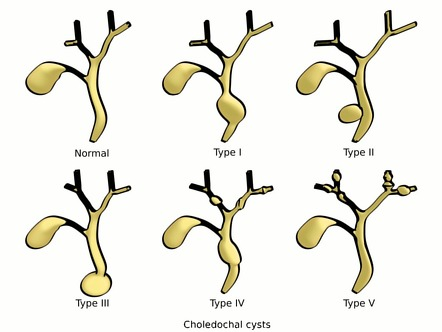 Καλοηθεις παθησεις χολοφορων
Παθοφυσιολογια σχηματισμου χολολιθων
Οι χολόλιθοι είναι η πιο κοινή αιτία νόσου των χοληφόρων.
Οι χολόλιθοι αποτελούνται από χοληστερόλη, χολερυθρίνη και ασβέστιο.
Οι χολόλιθοι στη Δύση είναι κυρίως λιθοι χοληστερόλης (70%).
Οι χολερυθρινικοι λιθοι συχνά σχετίζονται με αιμολυτική νόσο
Επιπτωση χολολιθιασης
το 10-15% των ενηλίκων αναπτύσσουν χολόλιθους 
Παράγοντες κινδύνου για χολόλιθους είναι γυναικείο φύλο, ηλικία, εγκυμοσύνη, παχυσαρκία και υπερβολική διατροφή
Οι κοινές μεταλλάξεις στον μεταφορέα ηπατικής χοληστερόλης ABCG8 ειναι ο κυριοτερος γενετικος κινδυνος ανάπτυξης χολόλιθων, ο οποίος αντιπροσωπεύει ∼25% του συνολικού κινδύνου
Παραγοντες που σχετιζονται με το σχηματισμο χολολιθων
Bile
Water 97.6%
Solids 2.4%
Inorganic
-Na
-Ca
-K
-Cl
-HCO3
Organic
-Bile salts
-Bile pigments
-cholesterol
-Fatty acids
-lecithin
Χοληστερινικοι λιθοι
Μυκήλιο
Η χοληστερόλη και άλλα λιπίδια στη χολή δεν είναι υδατοδιαλυτά
Ο μηχανισμός διαλυτοποίησης εξαρτάται από τη μεταφορά χοληστερόλης στον λιπόφιλο πυρήνα των μυκηλίων
Όταν υπερβαίνεται η κρίσιμη συγκέντρωση μυκηλίου, η χοληστερόλη δεν καθιζάνει 
Τα μόρια της χοληστερόλης συγκεντρώνονται μαζί και στη συνέχεια σχηματίζοντας κρυστάλλους
Και άλλες ουσίες (π.χ., apo-AI, βλέννα και άλλες χολικές πρωτεΐνες) παίζουν επίσης ρόλο στο σχηματισμό χολόλιθου
Φυσικη ιστορια χολολιθων
75% ασυμπτωματικοι----80% παραμενουν ασυμπτωματικοι στα 20 ετη
10% ηπια συμπτωματα---επιπλοκες 1-3% / ετος
15% σοβαρα συμπτωματα—επιπλοκές 7%/ ετος

<3% οξεια χολοκυστιτιδα 
<1% λιθιασικη παγκρεατιτιδα
ΚΛΙΝΙΚΗ ΑΝΤΙΜΕΤΩΠΙΣΗ
Χολολιθοι- αντιμετωπιση
Είναι πλέον γενικά αποδεκτό ότι οι ασυμπτωματικοί χολόλιθοι πρέπει να αντιμετωπίζονται συντηρητικά

χολοκυστεκτομή σε ασθενείς με ασυμπτωματικους χολόλιθους σε
διαβητικους ασθ 
μεγαλους λιθους >2.5 εκ, 
με πορσελανοειδη ΧΚ
Χρονια χολοκυστιτιδα
Επαναλαμβανόμενες κρίσεις κολικού χοληφορων, με μόνο προσωρινή απόφραξη του κυστικού πόρου, μπορεί να προκαλέσουν φλεγμονή και σχηματισμο ινωσης στον αυχενα της χοληδόχου κύστης και τον κυστικό πόρο

αυτη η διαδικασια ονομαζεται χρονια χολοκυστιτιδα
Κoλικος χοληφορων-παθοφυσιολογια
η πιο κοινή εκδήλωση των χολόλιθων
Οι προσβολές του πόνου στο δεξί-άνω τεταρτημόριο (RUQ), προκαλούνται από διαλείπουσα απόφραξη του κυστικού πόρου από εναν χολόλιθο
Η προσβολη συχνά ακολουθεί την κατάποση τροφής, η οποία συστέλλει τη χοληδόχο κύστη και μετακινείται  μια πέτρα στον κυστικό πόρο
Η απόφραξη του κυστικού είναι προσωρινή, διαρκεί από λίγα λεπτά έως αρκετές ώρες
Κολικος χοληφορων
Συνήθως, ο πόνος στους χολικούς κολικούς γίνεται αισθητός στο δεξί άνω τεταρτημόριο (RUQ) της κοιλιάς και συχνά αντανακλά στην πλάτη
Ο πόνος μπορεί να διαρκέσει από λεπτά έως ώρες
πυρετός και κοιλιακή ευαισθησία δεν υπαρχουν
Ο πυρετός ή η λευκοκυττάρωση λείπουν στις περισσότερες περιπτώσεις. Οι δοκιμασίες ηπατικής λειτουργίας και η αμυλάση του ορού είναι συνήθως φυσιολογικές
διαγνωση
ιστορικο
υπερηχογραφημα
Κολικος χοληφορων -αντιμετωπιση
ενδοφλεβια υγρα, παυσιπονα, τιποτα από το στομα 
Πρωιμη λαπ. χολκυστεκτομη
Ευρος κλινικης παθολογιας στην Χολοκυστιτιδα
Οξεια λιθιασικη χολοκυστιτιδα
προκύπτει από εναν χολόλιθο που ενσφηνώνεται στο Hartmann, αποφράσσοντας τον αυχενα της ΧΚ
Το αποτέλεσμα είναι η διάταση της χοληδόχου κύστης, με συνεπεια τη συμπύκνωση της χολής, η οποία προκαλεί φλεγμονή με οίδημα και πάχυνση του τοιχώματος 
μπορεί επίσης να προκαλέσει ισχαιμική νέκρωση του αυχενα της ΧΚ και μπορεί να οδηγήσει σε θρόμβωση της κυστικής αρτηρίας, οδηγώντας σε γαγγραινωδη χολοκυστίτιδα
Η διαδικασία σχεδόν πάντα περιπλεκεται από δευτερογενή βακτηριακή μόλυνση
Οξεια λιθιασικη χολοκυστιτιδα-1
πόνος δεξιου υποχονδριου  (73-95%), ναυτία, έμετος
ήπιος πυρετός (>38 στο 30%) και λευκοκυττάρωση
Η κλινικη εξέταση προκαλεί ευαισθησία στο δ υποχονδριο (50%)
θετικό σημειο Murphy: Η ψηλάφηση στην υποηπατική περιοχή τη στιγμή της βαθιάς εισπνοης προκαλεί σταματημα της εισπνοης
Εμπυημα χοληδοχου κυστης
ο αυλός της ΧΚ γεμίζει με πύον
Ο ασθενής γίνεται τοξικος, με έντονο πυρετό, ρίγη και έντονη λευκοκυττάρωση
Οξεια εμφυσηματικη χολοκυστιτιδα
σπάνια μορφή οξείας χολοκυστίτιδας
αναπτύσσεται αναερόβια λοίμωξη, προκαλώντας σχηματισμό αερίου εντός του αυλού και του τοιχώματος της χοληδόχου κύστης
Αυτή η επιπλοκή είναι πιο πιθανό να εμφανιστεί σε ασθενείς με διαβήτη
Τα αναερόβια βακτήρια που εμπλέκονται μπορεί να είναι κλοστρίδια, αναερόβιοι στρεπτόκοκκοι
Οξεια χολοκυστιτιδα
Η διατοιχωματικη νέκρωση μπορεί να οδηγήσει σε διάτρηση και περιχολοκυστικό απόστημα
Η ελεύθερη διάτρηση και η χολικη περιτονίτιδα είναι σπάνιες
Σπάνια, η χολόλιθος μπορεί να διαβρωθεί σε γειτονικό έντερο, συνήθως στο δωδεκαδάκτυλο, προκαλώντας χολοκυστο-εντερικό συρίγγιο και απόφραξη που προκαλείται από χολόλιθο (ειλεός χολόλιθου)
Συστηματικές εκδηλώσεις περιλαμβανουν ταχυκαρδία, πυρετό και λευκοκυττάρωση. Ο ίκτερος και η ήπια δυσλειτουργία του ήπατος εμφανίζονται σπάνια. Η χολερυθρινη είναι <3mg%
Καταταξη βαρυτητας οξειας χολοκυστιτιδας
Οξεια λιθιασικη χολοκυστιτιδα
Το υπερηχογραφημα είναι ο καλύτερος τρόπος επιβεβαίωσης της διάγνωσης (λιθοι, παχυνση τοιχωματος,  περικυστικη συλλογη)
ευαισθησια 85%, ειδικοτητα 95%
CT ...
Οξεια λιθιασικη χολοκυστιτιδα-ατιμετωπιση
Ο ασθενής πρέπει να ενυδατωθεί γρήγορα και να χορηγηθουν IV αντιβιοτικά ευρέος φάσματος
η χολοκυστεκτομη ειναι η θεραπεια εκλογης 
Συνιστάται να πραγματοποιείται εντός 24- 72 ωρών από την έναρξη της διάγνωσης.
Υδρωπας XK
H βλεννοκηλη (ύδρωπας) της χοληδόχου κύστης είναι ένας όρος που δηλώνει μια πολυ διατεταμενη χοληδόχο κύστη γεμάτη με βλεννη ή διαυγές και υδατώδες περιεχόμενο
Οξεία Αλιθιασικη χολοκυστίτιδα (5%)
Κοιλιακο αλγος-πυρετος –λευκοκυτταρωση
Υπεροχογραφικα ευρηματα
Λαπ χολοκυστεκτομη/ χολοκυστοστομια
λαπαροσκοπικη χολοκυστεκτομη
1985/ 1987
θνητοτητα 0.1-0.5%
νοσηροτητα 2-3%
αντενδειξεις: κιρρωση, βαρια ΧΑΠ, βαρια καρδ ανεπαρκεια
Διαδερμικη χολοκυστοστομια
ΕΙΛΕΟΣ ΑΠΟ ΧΟΛΟΛΙΘΟ
Απόφραξη του εντέρου λόγω της διέλευσης ενος μεγαλου λιθου στο λεπτό έντερο μέσω ενος χολοκυστο-εντερικου συριγγίου
Διαλείπουσες προσβολές απόφραξης του λεπτού εντέρου πριν από την πλήρη απόφραξη του περιφερικού λεπτού εντέρου
Χειρ επεμβαση (όχι χολοκυστεκτομη, όχι εκτομη συριγγιου)
Αποφρακτικος ικτερος
ΕΞΩΗΠΑΤΙΚΟΣ ΑΠΟΦΡΑΚΤΙΚΟΣ ΙΚΤΕΡΟΣ-αιτια
Η πιο επείγουσα και σοβαρη επιπλοκή του αποφρακτικού ίκτερου είναι η χολαγγειίτιδα
Χοληδοχολιθιαση
Περίπου 3-7 % των ασθενών με χολολιθίαση έχουν κ λιθους στον ΧΠ (χοληδοχολιθίαση)
Συνήθως, οι λιθοι που βρίσκονται στον ΧΠ παράγονται στη ΧΚ και εισέρχονται στον ΧΠ μέσω του κυστικού 
Σπάνια σχηματίζονται λιθοι πρωτογενώς στον ΧΠ
Η απόφραξη του ΧΠ οδηγεί σε διαταση (διάμετρο 1,0- 2,5 cm)
Η πιο επείγουσα και σοβαρη επιπλοκή του αποφρακτικού ίκτερου είναι η χολαγγειίτιδα
Χοληδοχολιθιαση
Οι λιθοι στον ΧΠ μπορει να ειναι συμπτωματικοι
Το κύριο σύμπτωμα των λίθων στον ΧΠ είναι ο  κολικος χοληφορων κ ο αποφρακτικός ίκτερος
Αυτό συνδέεται συχνά με τον πόνο
Οι σοβαρές επιπλοκές είναι η χολαγγειίτιδα και η παγκρεατίτιδα
χοληδοχολιθιαση-διαγνωση
ισχυρη υποψια σε διατεταμενο ΧΠ
MRCP: ευαισθησια >90%, ειδικοτητα  99%
χολαγγειιτιδα
Η χολαγγειίτιδα προκύπτει από δευτερογενή λοίμωξη μέσα σε αποφραγμένο ΧΠ
Περίπου το 85-90% των περιπτώσεων οφείλονται σε χοληδοχολιθίαση
Η χολαγγίτιδα εμφανίζεται μόνο στο 10-15% της αποφραξης που προκαλειται από νεόπλασμα
ΧΟΛΑΓΓΕΙΙΤΙΔΑ
Χολαγγειιτιδα
Σε ήπια ή μέτριας βαρυτητας, τα κυρίαρχα συμπτώματα είναι κοιλιακός πόνος, πυρετός και ρίγη και ίκτερος
Η τριάδα του Charcot στο 60-75% των ασθενών
σοβαρή χολαγγειίτιδα  (που αποτελεί περίπου το 5% ) : τριάδα του Charcot συν σηπτικό σοκ και διαταραχες συνείδησης  (πενταδα Reynolds)
Χολαγγειιτιδα- αντιμετωπιση
Υποστήριξη (IV υγρα, αντιβιωτικα, παυσιπονα, βιτ Κ)
Αρση του κωλυματος κ ελευθερη παροχετευση της χολης
Χοληδοχολιθιαση: αντιμετώπιση
Ένα σταδιο: LC+LCBDE or intraop ERCP
Δυο σταδια: ERCP+LC or LC+ERCP

Καμμια διαφορα στις δυο προσεγγισεις
ERCP
Επιπλοκες : 5-10%
Παγκρεατίτιδα
Αιμορραγία
Διάτρηση
Χολαγγειιτιδα
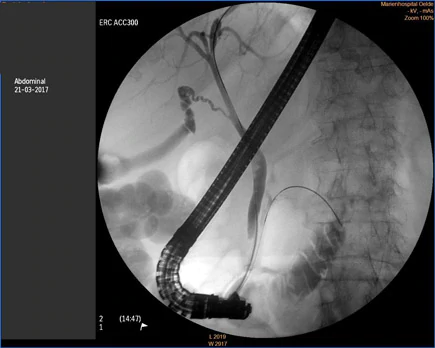 ΣΚΛΗΡΥΝΤΙΚΗ ΧΟΛΑΓΓΕΙΙΤΙΔΑ
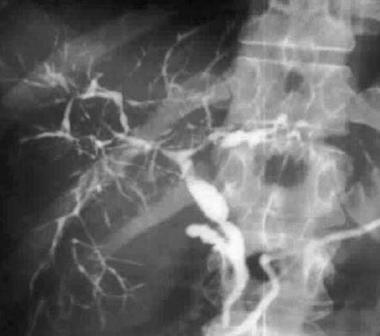 Mirizzi’s syndrome
Λιθοι που ενσφηνώνονται στον αυχένα της ΧΚ η στον κυστικο, μπορει να αποφράξουν τον ΧΠ από εξωτερικη πιεση προκαλωντας αποφρακτικό ίκτερο
Καρκινος ΧΚ
T1a …..χολοκυστεκτομη επαρκης
Καρκινος ΧΚ
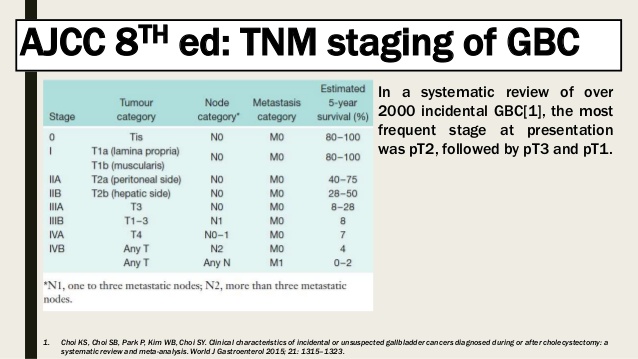 Οι περισσότεροι καρκίνοι της χοληδόχου κύστης βρίσκονται τυχαία κατά τη χολοκυστεκτομή για χολόλιθους
επιθετικος, κακη προγνωση
Απώλεια βάρους, ανορεξία και ίκτερος
Ιστολογικά αδενοκαρκίνωμα
Η εξάπλωση είναι λεμφογενης κ αιματογενης. Η άμεση διηθηση στο ήπαρ, στο δωδεκαδάκτυλο ή στο στομάχι εμφανίζεται συχνά.
Χολοκυστεκτομη κ λεμφαδενεκτομη κ εκτομη της κοιτης στο ηπαρ
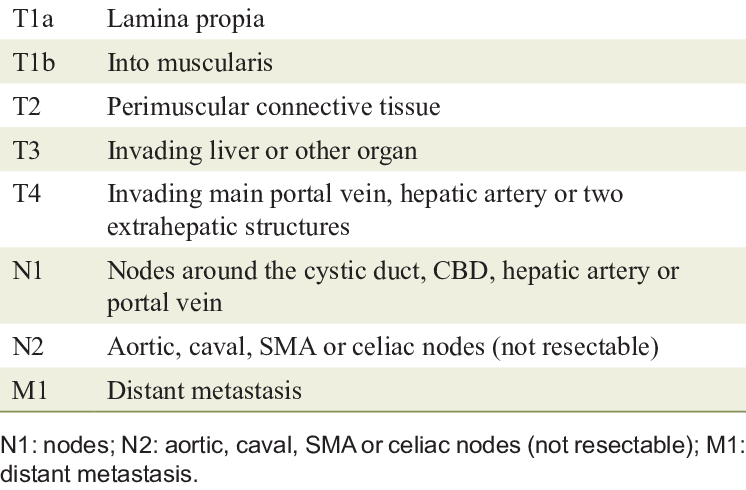 καρκινος ΧΚ
συνολικη 5ετης επιβιωση 15%
Χολαγγειοκαρκινωμα
Χολαγγειο-ca
Η κλασική παρουσίαση είναι προοδευτικός, ανώδυνος ίκτερος, κνησμός, ανορεξία και απώλεια βάρους. Συχνά υπάρχει αλγος δ υποχονδριου ή  επιγαστρική δυσφορία
Όταν ο όγκος αφορα τον κατωτερο  χοληδόρο πόρο με βατο κυστικό πόρο, μια διευρυμένη χοληδόχος κύστη μπορεί να είναι ψηλαφητή (σημάδι του Courvoisier).
Χολαγγειοca- διαγνωση
CT
MRI/MRCP
ERCP
EUS
Τυποι χολαγγειοκαρκινωματος πυλης κ ηπατεκτομες
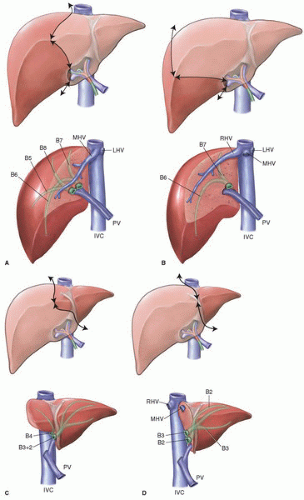 5ετης επιβιωση εως 45%
περιεγχειρητικη θνητοτητα εως 11%
PVE before major liver resection for PHC
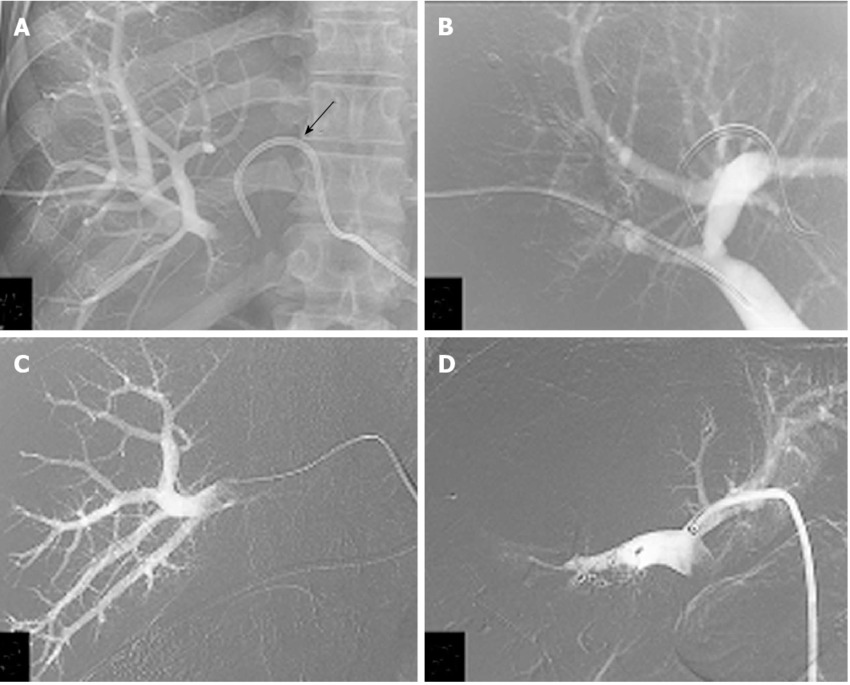 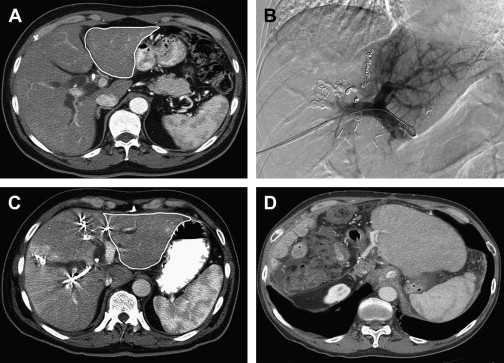 Επικουρικη Χημειοθεραπεια για χολαγγειοca
Intrahepatic bile duct cancers (those starting within the liver)
Ενδοηπατικο χολαγγειοca  εξωηπατικο
PTC